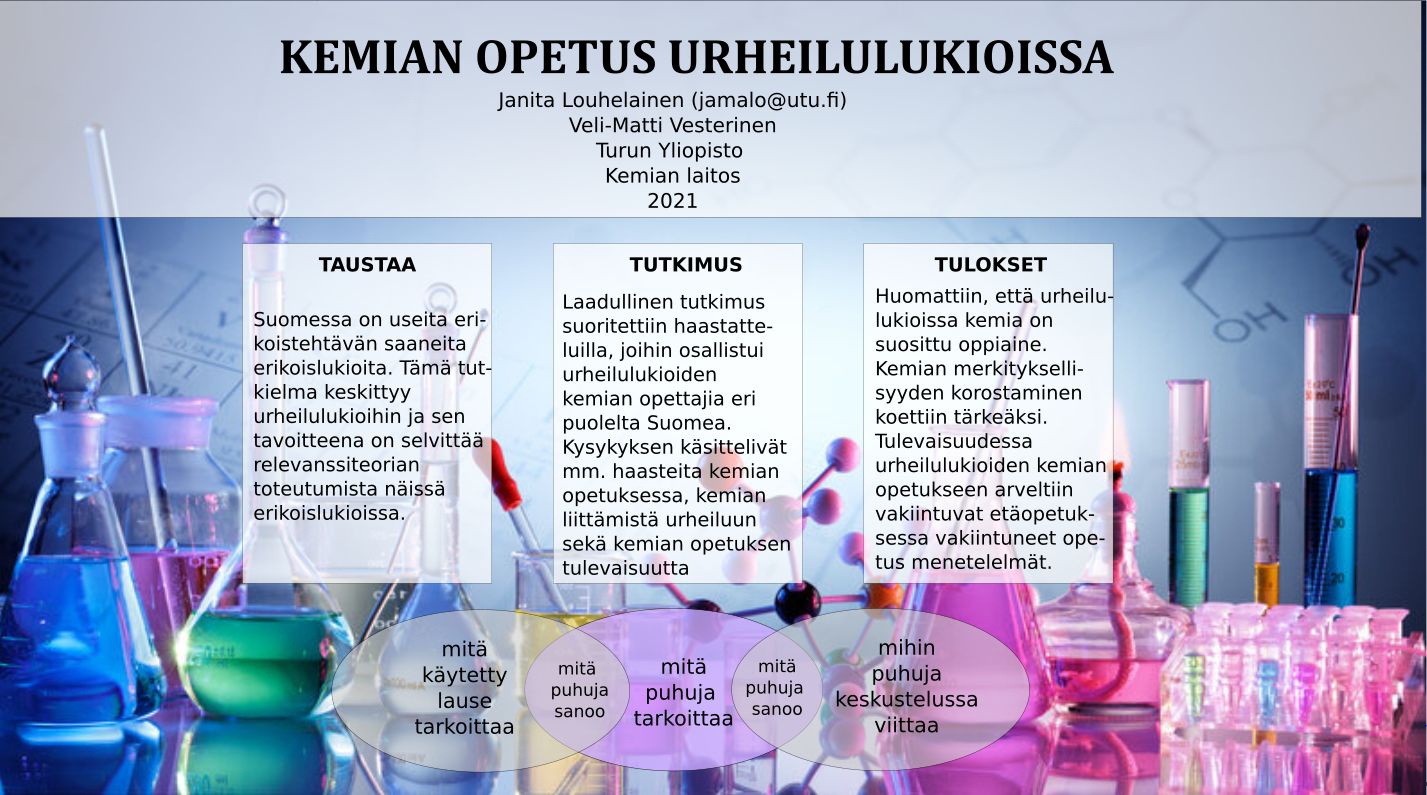 Kuvan lähde